Kinship Information Tips and Tools
Family Care Professional Edition
How Kinship Care Changes Family Dynamics
Placing children in Kinship Care changes pre-existing:
Relationships	
Responsibilities
Roles
Accountability
Power
Status
Authority
Loyalties
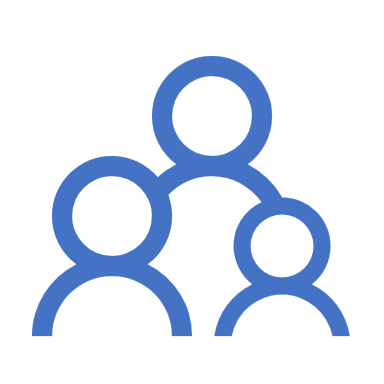 How Kinship Care Changes Family Dynamics
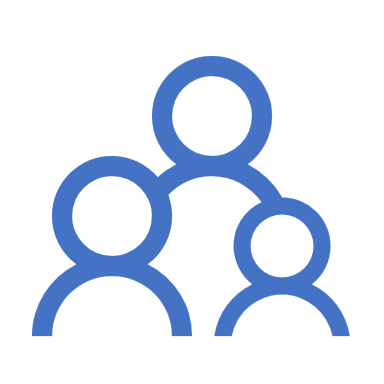 Family members often assume they have the same Rights, Entitlements and Privileges they had PRIOR TO the child’s placement
How Kinship Care Changes Family Dynamics
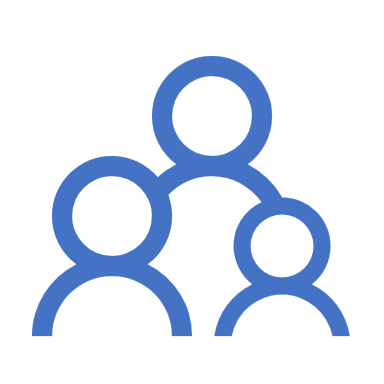 Mapping  changes in family dynamics can identify:
Re-alignments
Resistance
Sabotage
Collusion
Where buy-in is needed
Losses
Differences Between Kinship Caregivers and Non-Relative Resource Families
Engaging Relative Caregivers: Managing Risk Factors in Kinship Care
Engaging Relative Caregivers: Managing Risk Factors in Kinship Care
Engaging Relative Caregivers: Managing Risk Factors in Kinship Care
Engaging Relative Caregivers: Managing Risk Factors in Kinship Care
Engaging Relative Caregivers: Managing Risk Factors in Kinship Care
Engaging Relative Caregivers: Managing Risk Factors in Kinship Care
Engaging Relative Caregivers: Managing Risk Factors in Kinship Care
Engaging Relative Caregivers: Managing Risk Factors in Kinship Care
Engaging Relative Caregivers: Managing Risk Factors in Kinship Care